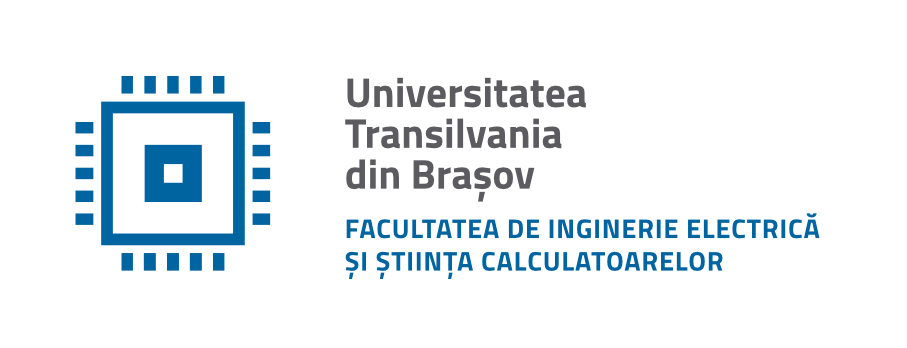 Departamentul de Electronică şi Calculatoare
str. Politehnicii 1, 500024 Braşov
0268 478705
CIRCUITE INTEGRATE ANALOGICE
Cursul nr. 1 - online
Probleme tratate
Introducere
Amplificatoare. Generalități
Amplificatorul operațional (AO)
AO ideal
Configurații de bază realizate cu AO
25.02.2021
CIA - cursul nr. 1 - online
2
Introducere
Termenul amplificator operațional, sau AO pentru scurt, a fost introdus prima oară în 1947 de John R. Ragazzini pentru a denumi un tip special de amplificator care, prin selectarea corectă a componentelor sale externe, poate fi configurat pentru o varietate de operații, cum ar fi amplificarea, adunarea, scăderea, diferențierea și integrarea (pentru a cita cele mai importante).
Primele aplicații ale AO au fost în calculatoare analogice.
Capacitatea de a efectua operații matematice a fost rezultatul combinării câștigului mare cu reacția negativă (negative feedback).
25.02.2021
CIA - cursul nr. 1 - online
3
Introducere
AO timpurii au fost implementate cu tuburi electronice, astfel încât acestea erau voluminoase, mari consumatoare de energie și scumpe.
Prima miniaturizare importantă a AO a venit odată cu apariția tranzistorului bipolar (TB), ceea ce a dus la o generație întreagă de module de AO implementate cu TB discrete.
Cu toate acestea, adevăratul progres s-a produs odată cu dezvoltarea circuitului integrat (CI), ale cărui elemente sunt fabricate sub formă monolitică pe un cip de siliciu de dimensiunea capului la un ac de gămălie.
25.02.2021
CIA - cursul nr. 1 - online
4
Introducere
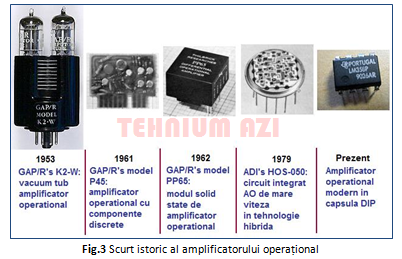 Evoluția AO
25.02.2021
CIA - cursul nr. 1 - online
5
Introducere
Primul astfel de dispozitiv a fost dezvoltat de Robert J. Widlar la Fairchild Semiconductor Corporation la începutul anilor ‘60.
În 1968, Fairchild a introdus amplificatorul care urma să devină standard în industrie, popularul μA741.
De atunci, numărul familiilor de AO și a producătorilor de AO a crescut considerabil.
Cu toate acestea, 741 este, fără îndoială, cel mai bine documentat AO, iar blocurile componente, descoperite și introduse de 741, continuă să fie utilizate pe scară largă și în prezent.
25.02.2021
CIA - cursul nr. 1 - online
6
Introducere
Schema simplificată a AO de tipul 741
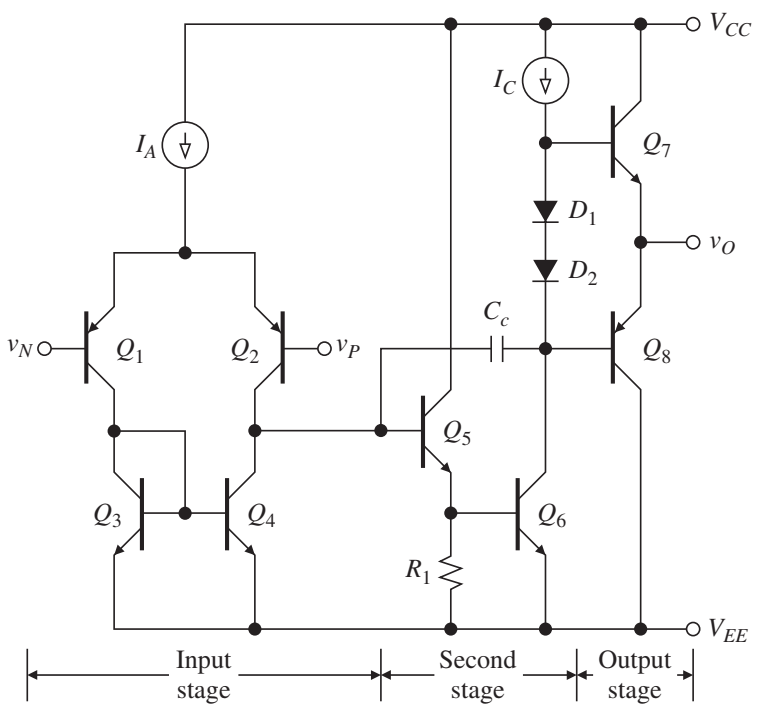 Blocurile principale ale unui AO:
Etajul de intrare (Input stage) care este un amplificator diferențial (Q1, Q2) cu sarcină activă (Q3, Q4);
Etajul intermediar (Second stage) alcătuit din repetorul pe emitor Q5 și amplificatorul cu sarcina în colector Q6. Condensatorul Cc asigură compensarea în frecvență;
Etajul de ieșire (Output stage) alcătuit dintr-un amplificator în contratimp cu tranzistoarele complementare Q7 și Q8;
IA și IC sunt surse de curent, realizate tot cu TB și reprezentate simplificat.
25.02.2021
CIA - cursul nr. 1 - online
7
Amplificatoare. Generalități
25.02.2021
CIA - cursul nr. 1 - online
8
Amplificatoare. Generalități
Un amplificator primește intrarea de la o sursă în amonte și își livrează ieșirea la o sarcină în aval.
În funcție de natura semnalelor de intrare și ieșire, avem 4 tipuri de amplificatoare:
Amplificator de tensiune (intrarea = tensiune, ieșirea = tensiune);
Amplificator de curent (intrarea = curent, ieșirea = curent);
Amplificator transrezistență (intrarea = curent, ieșirea = tensiune) sau amplificator transimpedanță;
Amplificator transconductanță (intrarea = tensiune, ieșirea = curent) sau amplificator transadmitanță.
25.02.2021
CIA - cursul nr. 1 - online
9
Amplificatoare. Generalități
Cel mai frecvent întâlnit este amplificatorul de tensiune, la care intrarea vI și ieșirea vO reprezintă tensiuni.
Fiecare port al amplificatorului poate fi modelat Thévenin, format dintr-o sursă de tensiune și o rezistență în serie.
Ri este rezistența de intrare a amplificatorului;
Ro este rezistența de ieșire;
Aoc este denumit câștig în tensiune fără sarcină, adică în gol (oc – open-circuit) și este exprimat în V/V.
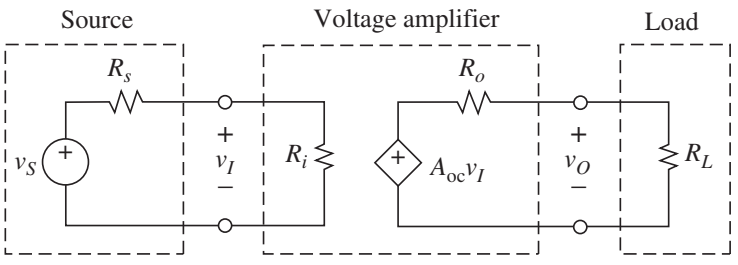 25.02.2021
CIA - cursul nr. 1 - online
10
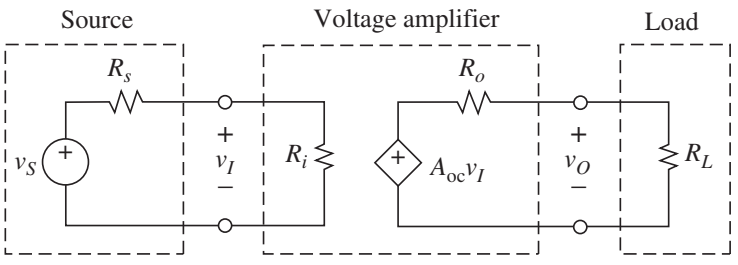 Amplificatoare. Generalități
25.02.2021
CIA - cursul nr. 1 - online
11
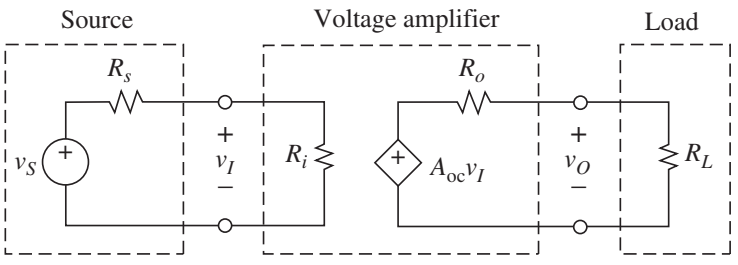 Amplificatoare. Generalități
25.02.2021
CIA - cursul nr. 1 - online
12
Amplificatoare. Generalități
Un alt amplificator uzual este amplificatorul de curent.
Din moment ce avem de-a face cu curenți, modelăm sursa de intrare și amplificatorul cu reprezentări echivalente Norton:
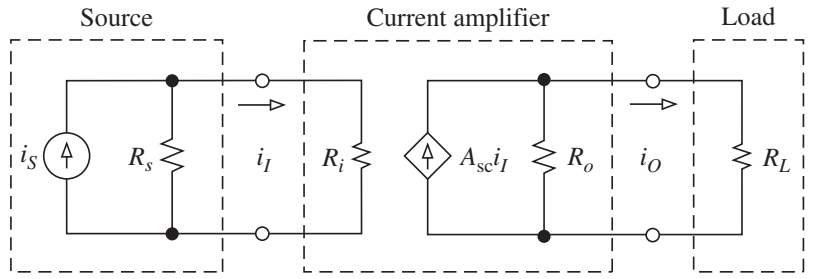 25.02.2021
CIA - cursul nr. 1 - online
13
Amplificatoare. Generalități
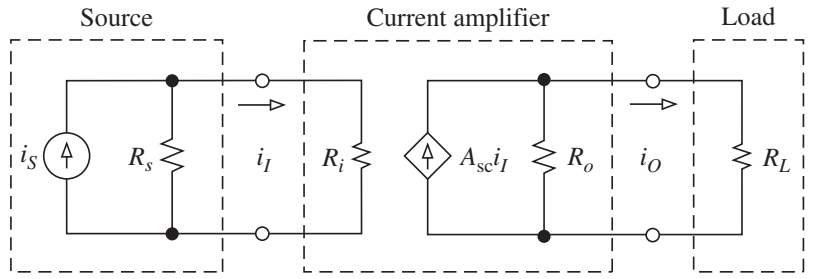 25.02.2021
CIA - cursul nr. 1 - online
14
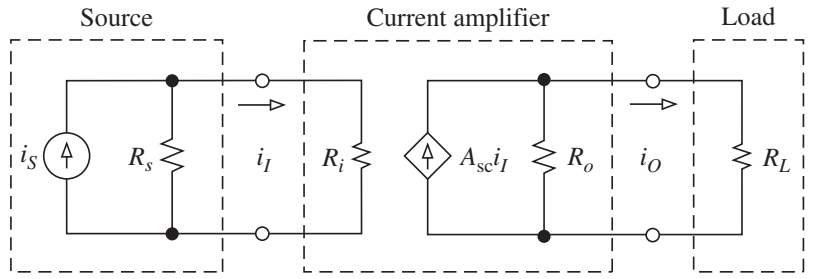 Amplificatoare. Generalități
Și în acest caz apare efect de încărcare.
O parte din curentul sursei iS se pierde prin rezistența sa internă Rs iar o parte a curentului amplificat, AsciI, se pierde prin rezistența de ieșire a amplificatorului, Ro.
În consecință, avem întotdeauna |iO/iS|≤|Asc|.
Pentru a elimina încărcarea, un amplificator ideal de curent are Ri=0 și Ro∞, exact opusul situației de la amplificatorul ideal de tensiune.
25.02.2021
CIA - cursul nr. 1 - online
15
Amplificatoare. Generalități
Cele patru tipuri de amplificatoare de bază, împreună cu rezistențele lor de intrare și ieșire ideale sunt prezentate în rezumat în tabel
25.02.2021
CIA - cursul nr. 1 - online
16
Amplificatorul operațional (AO)
Amplificatorul operațional este un amplificator de tensiune cu câștig extrem de mare.
De exemplu, popularul AO de tipul 741 are un câștig tipic de 200.000V/V, exprimat și ca 200V/mV.
Câștigul este, de asemenea, exprimat în decibeli (dB) ca 20 log10 (200.000)=106 dB.
De fapt, ceea ce distinge amplificatoarele operaționale de toate celelalte amplificatoare de tensiune este mărimea câștigului lor.
25.02.2021
CIA - cursul nr. 1 - online
17
Amplificatorul operațional (AO)
Simbolul AO și modul de alimentare pentru ca acesta să funcționeze
Intrările, identificate prin simbolurile „-” și „+”, se numesc inversoare și neinversoare.
Tensiunile lor în raport cu masa sunt notate vN șivP, iar tensiunea de ieșire ca vO.
Vârful de săgeată al simbolului unui AO semnifică fluxul de semnal de la intrări la ieșire.
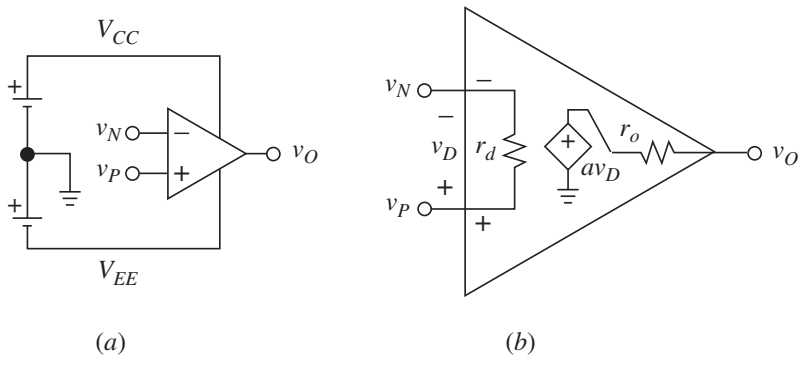 25.02.2021
CIA - cursul nr. 1 - online
18
Amplificatorul operațional (AO)
Amplificatoarele operaționale nu au terminal de masă 0V.
Referința 0V este stabilită extern prin borna comună a celor două surse de alimentare.
Tensiunile de alimentare sunt notate VCC și VEE în cazul dispozitivelor bipolare, respectiv VDD și VSS în cazul dispozitivelor CMOS.
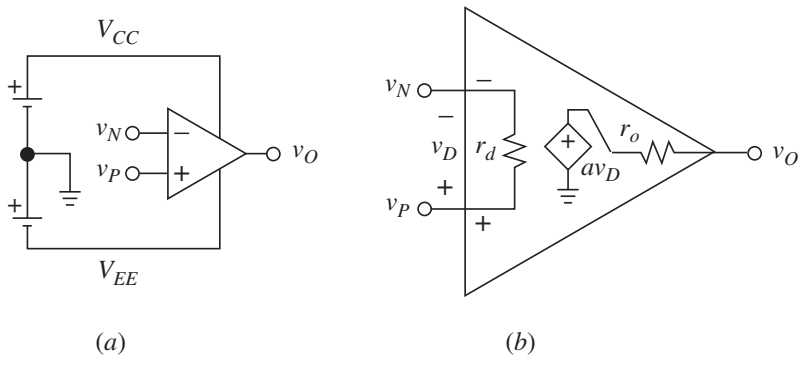 25.02.2021
CIA - cursul nr. 1 - online
19
Amplificatorul operațional (AO)
Circuitul echivalent include rezistența de intrare diferențială rd, câștigul de tensiune a și rezistența de ieșire ro, numiți parametri în buclă deschisă și sunt simbolizați cu litere mici.
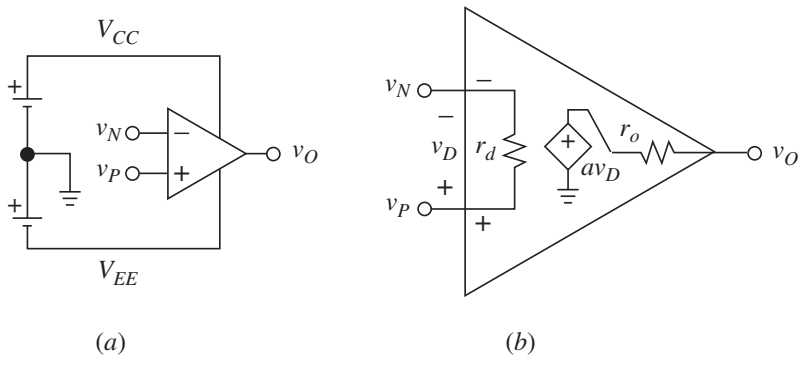 25.02.2021
CIA - cursul nr. 1 - online
20
Amplificatorul operațional (AO)
25.02.2021
CIA - cursul nr. 1 - online
21
Amplificatorul operațional (AO)
Deoarece ambele terminale de intrare pot avea potențiale independente în raport cu masa, se spune că portul de intrare este de tipul double-ended, în contrast cu portul de ieșire, care este de tipul single-ended.
Relația tensiunii de ieșire indică faptul că AO răspunde doar la diferența dintre tensiunile sale de intrare, nu la valorile lor individuale.
În consecință, AO sunt, de asemenea, numite amplificatoare diferențiale.
25.02.2021
CIA - cursul nr. 1 - online
22
Amplificatorul operațional (AO)
25.02.2021
CIA - cursul nr. 1 - online
23
AO ideal
Pentru a minimiza efectele de încărcare, un amplificator de tensiune bine proiectat trebuie să absoarbă curent neglijabil (ideal zero) de la sursa de intrare și trebuie să prezinte o rezistență neglijabilă (ideal zero) spre sarcina de ieșire.
Amplificatoarele operaționale nu fac excepție.
25.02.2021
CIA - cursul nr. 1 - online
24
AO ideal
Modelul de AO ideal		   Presupunerile de idealitate ale AO și consecințe
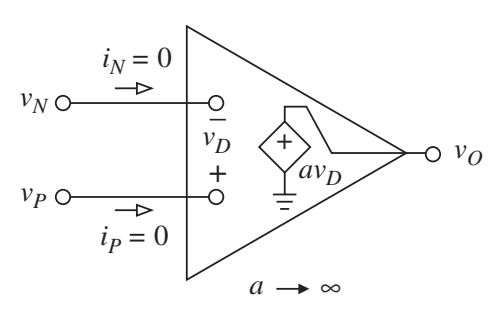 25.02.2021
CIA - cursul nr. 1 - online
25
Configurații de bază realizate cu AO
Prin conectarea de componente externe în jurul unui AO, obținem ceea ce vom denumi în continuare un circuit cu AO, în care AO trebuie tratat ca o componentă a circuitului, la fel cum sunt considerate și componentele externe.
Circuitele de bază realizate cu AO sunt amplificatorul neinversor și amplificatorul inversor.
25.02.2021
CIA - cursul nr. 1 - online
26
Configurații de bază realizate cu AOConfigurația neinversoare
Circuitul constă dintr-un AO și două rezistențe externe.
Pentru a înțelege funcția sa, trebuie să găsim o relație între vO și vI.
În acest scop, redesenăm circuitul în care AO a fost înlocuit cu modelul său echivalent iar rețeaua rezistivă a fost rearanjată pentru a sublinia rolul ei în circuit.
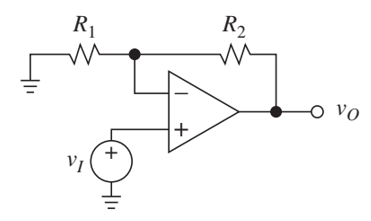 25.02.2021
CIA - cursul nr. 1 - online
27
Configurații de bază realizate cu AOConfigurația neinversoare
În acest scop, redesenăm circuitul în care AO a fost înlocuit cu modelul său echivalent iar rețeaua rezistivă a fost rearanjată pentru a sublinia rolul ei în circuit.
vO se determină cu relația generală

Prin inspecție
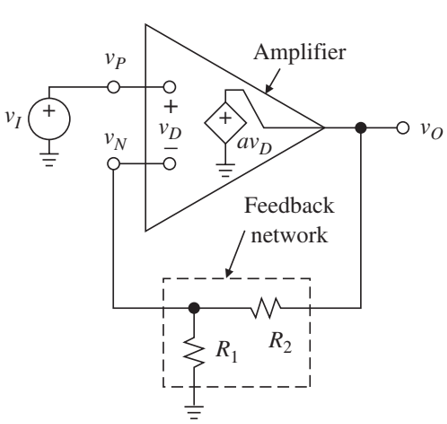 25.02.2021
CIA - cursul nr. 1 - online
28
Configurații de bază realizate cu AOConfigurația neinversoare
Utilizând formula divizorului de tensiune obținem


Tensiunea vN reprezintă o fracțiune din vO care este trimisă înapoi la intrarea inversoare.
În consecință, funcția rețelei rezistive este de a crea reacția negativă în jurul AO.
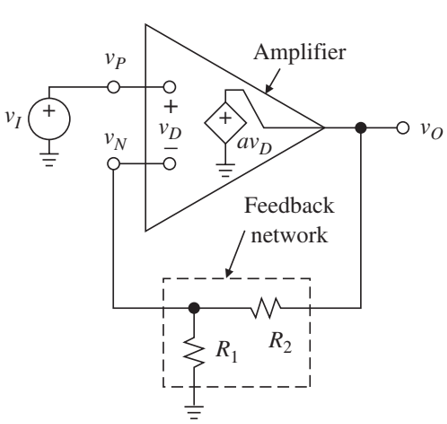 25.02.2021
CIA - cursul nr. 1 - online
29
Configurații de bază realizate cu AOConfigurația neinversoare
Punând vO=a(vP-vN), obținemși rearanjând rezultă


Deoarece A este pozitiv, polaritatea lui vO este aceeași cu cea a lui vI - de unde și numele de amplificator neinversor.
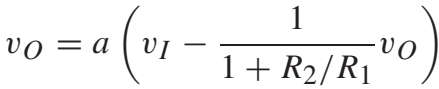 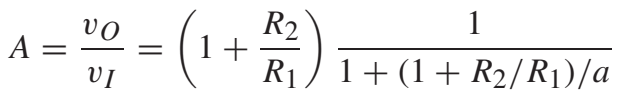 25.02.2021
CIA - cursul nr. 1 - online
30
Configurații de bază realizate cu AOConfigurația neinversoare
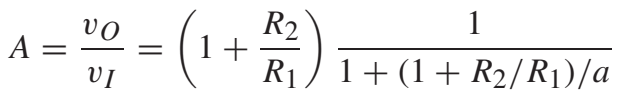 Caracteristicile amplificatorului neinversor ideal
Considerând a→∞ în relația amplificării în buclă închisă obținem


În această limită, A devine independent de a, iar valoarea sa este stabilită exclusiv de raportul rezistențelor externe, R2/R1.
Un circuit al cărui câștig în buclă închisă depinde doar de un raport de rezistențe oferă avantaje extraordinare pentru proiectant, ușurând dimensionarea elementelor circuitului.
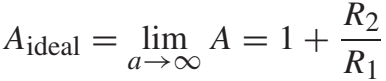 25.02.2021
CIA - cursul nr. 1 - online
31
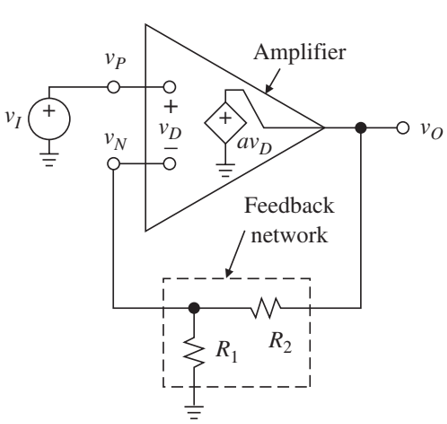 Configurații de bază realizate cu AOConfigurația neinversoare
Caracteristicile amplificatorului neinversor ideal
Folosind modelul simplificat de AO (ideal), putem afirma că Ri∞ deoarece terminalul de intrare neinversoare apare ca un circuit deschis, iar Ro=0, deoarece ieșirea provine direct de la sursa avD. În concluzie
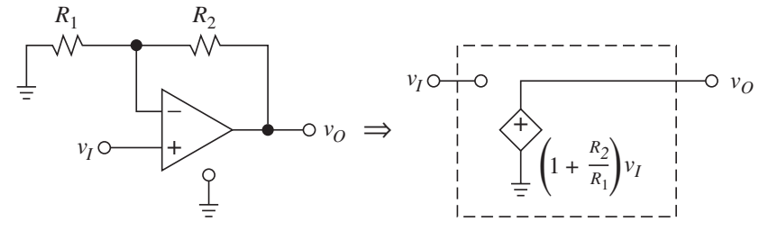 25.02.2021
CIA - cursul nr. 1 - online
32
Configurații de bază realizate cu AOConfigurația neinversoare
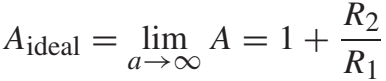 Repetorul
Este un caz particular de configurație neinversoare la care R1∞ și R2=0.
Parametrii în buclă închisă sunt:
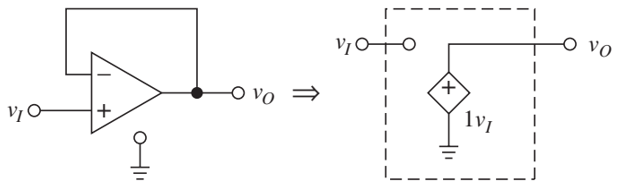 25.02.2021
CIA - cursul nr. 1 - online
33
Configurații de bază realizate cu AOConfigurația neinversoare
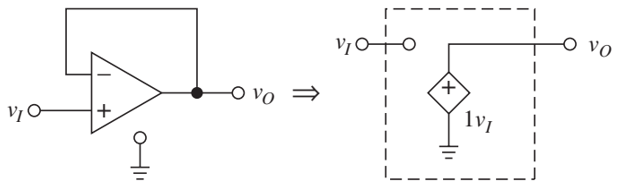 Rolul repetorului este acela de adaptor de impedanță, întrucât analizând intrarea vedem un circuit deschis, dar privind în ieșire vedem un scurtcircuit la o sursă de valoare vO=vI.
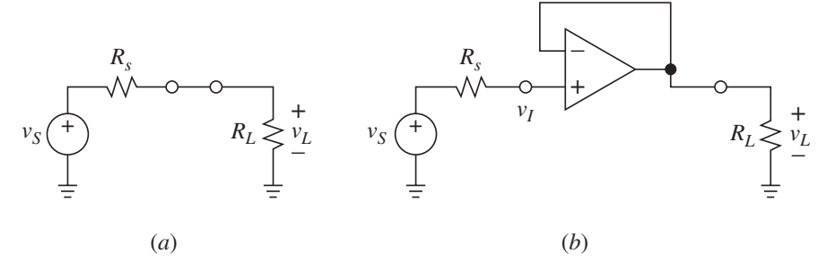 b) Deoarece repetorul are Ri∞, la intrare nu există niciun efect de încărcare, deci vI=vS. Mai mult, deoarece repetorul are Ro=0, încărcarea lipsește și la ieșire, deci vL=vI=vS, ceea ce indică faptul că RL primește tensiunea completă a sursei fără pierderi. Rolul repetorului este astfel să acționeze ca un tampon (buffer) între sursă și sarcină.
25.02.2021
CIA - cursul nr. 1 - online
34
Configurații de bază realizate cu AOConfigurația inversoare
Amplificatorul inversor a fost inventat înainte de amplificatorul neinversor, deoarece în primele lor zile amplificatoarele operaționale aveau o singură intrare, și anume, cea inversoare.
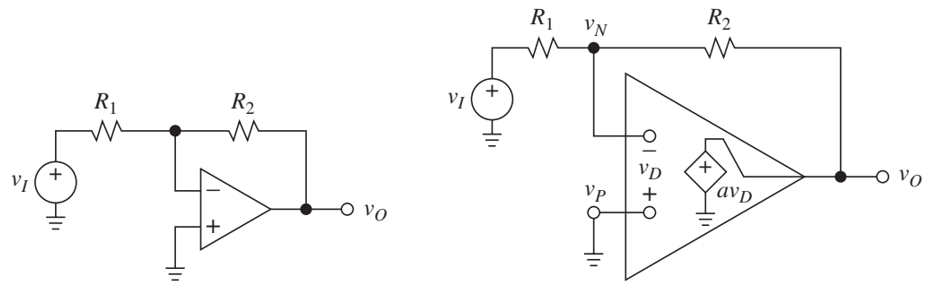 25.02.2021
CIA - cursul nr. 1 - online
35
Configurații de bază realizate cu AOConfigurația inversoare
Intrarea neinversoare fiind conectatăla masă rezultă vP=0
Aplicând superpoziția găsimsau
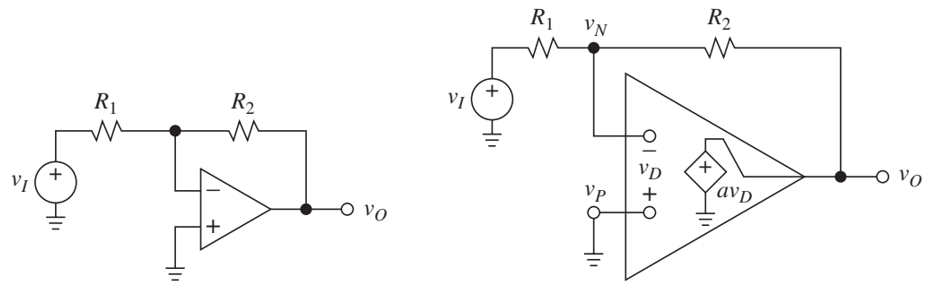 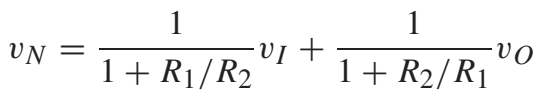 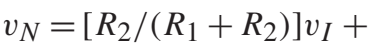 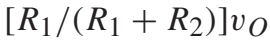 25.02.2021
CIA - cursul nr. 1 - online
36
Configurații de bază realizate cu AOConfigurația inversoare
Folosind relația de bază vO=a(vP-vN), obținem



Comparativ cu relația de la amplificatorul neinversor, observăm că rețeaua rezistivă aduce în continuare partea 1/(1+R2/R1) din vO înapoi la intrarea inversoare, oferind astfel aceeași cantitate de reacție negativă.
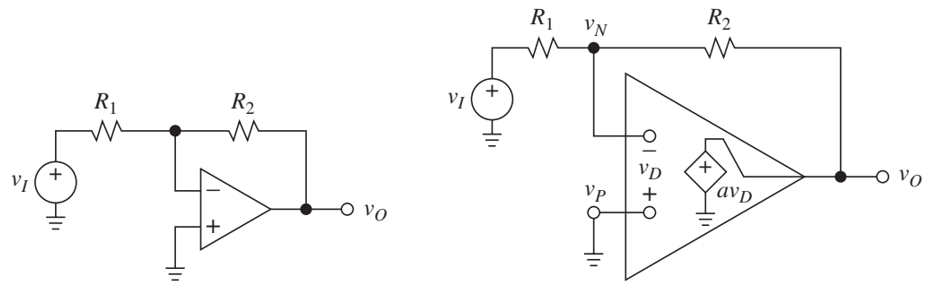 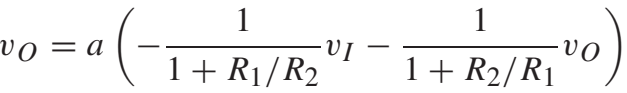 25.02.2021
CIA - cursul nr. 1 - online
37
Configurații de bază realizate cu AOConfigurația inversoare
Rezolvând pentru raportul vO/vI și rearanjând, obținem


Circuitul este din nou un amplificator.
Cu toate acestea, câștigul A este acum negativ, ceea ce arată că polaritatea lui vO va fi opusă celei lui vI.Prin urmare, circuitul este numit amplificator inversor.
Dacă intrarea este o undă sinusoidală, circuitul va introduce o inversare de fază sau, echivalent, o schimbare de fază cu 180°.
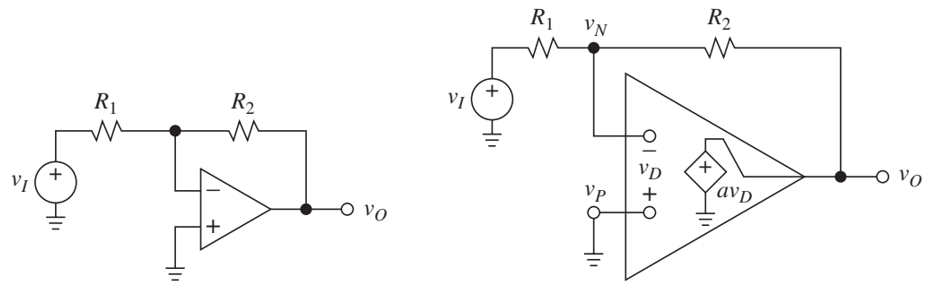 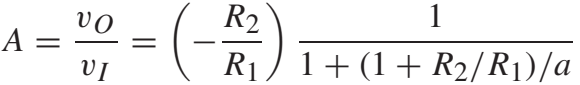 25.02.2021
CIA - cursul nr. 1 - online
38
Configurații de bază realizate cu AOConfigurația inversoare
Caracteristicile amplificatorului inversor ideal
Considerând a→∞ în relația amplificării în buclă închisă obținem
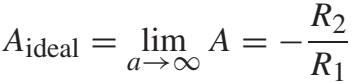 25.02.2021
CIA - cursul nr. 1 - online
39
Configurații de bază realizate cu AOConfigurația inversoare
Caracteristicile amplificatorului inversor ideal
Având în vedere că vD=vO/a este foarte mic, din cauza valorii mari a amplificării a, rezultă că vN este foarte aproape de vP, care este zero.
De fapt, pentru a→∞, vN ar fi chiar zero și intrarea inversoare devine masă virtuală, deoarece pentru un observator din exterior, lucrurile apar ca și cum intrarea inversoare ar fi permanent legată la masă.
În concluzie, rezistența efectivă văzută de sursa de intrare este doar R1
 Mai mult, deoarece ieșirea provine direct de la sursa avD, avem Ro=0.
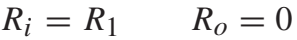 25.02.2021
CIA - cursul nr. 1 - online
40
Configurații de bază realizate cu AOConfigurația inversoare
Caracteristicile amplificatorului inversor ideal
Circuitul echivalent al amplificatorului inversor
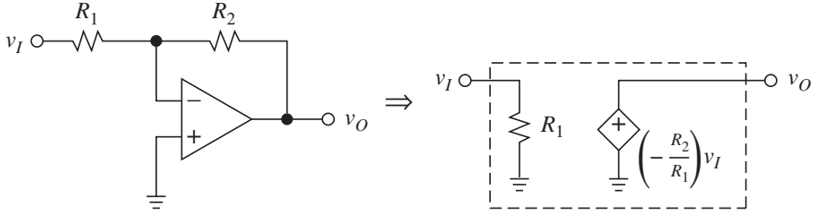 25.02.2021
CIA - cursul nr. 1 - online
41
Configurații de bază realizate cu AOConfigurația inversoare
Spre deosebire de omologul său neinversor, amplificatorul inversor încarcă sursa de intrare dacă sursa este neidală. 
Întrucât în limita a→∞, AO păstrează vN→0V (masă virtuală), putem aplica formula divizorului de tensiune și scriemindicând că |vI|≤|vS|.
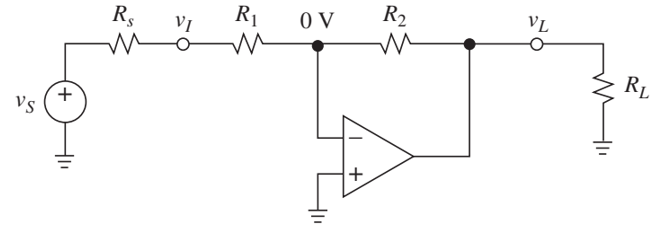 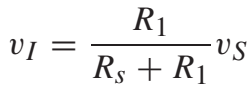 25.02.2021
CIA - cursul nr. 1 - online
42
Configurații de bază realizate cu AOConfigurația inversoare
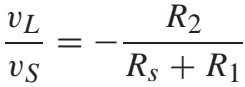 Dar vL/vI=−R2/R1. Eliminând vI, obținem
Din cauza încărcării la intrare, mărimea câștigului total, R2/(Rs+R1) este mai mică decât cea a amplificatorului singur, R2/R1.
Cantitatea de încărcare depinde de mărimile relative ale Rs și R1 și numai dacă Rs<<R1, atunci efectul de încărcare poate fi ignorat.
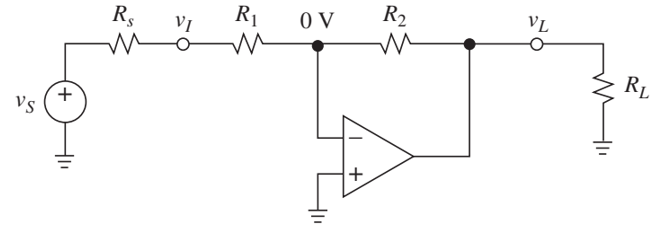 25.02.2021
CIA - cursul nr. 1 - online
43